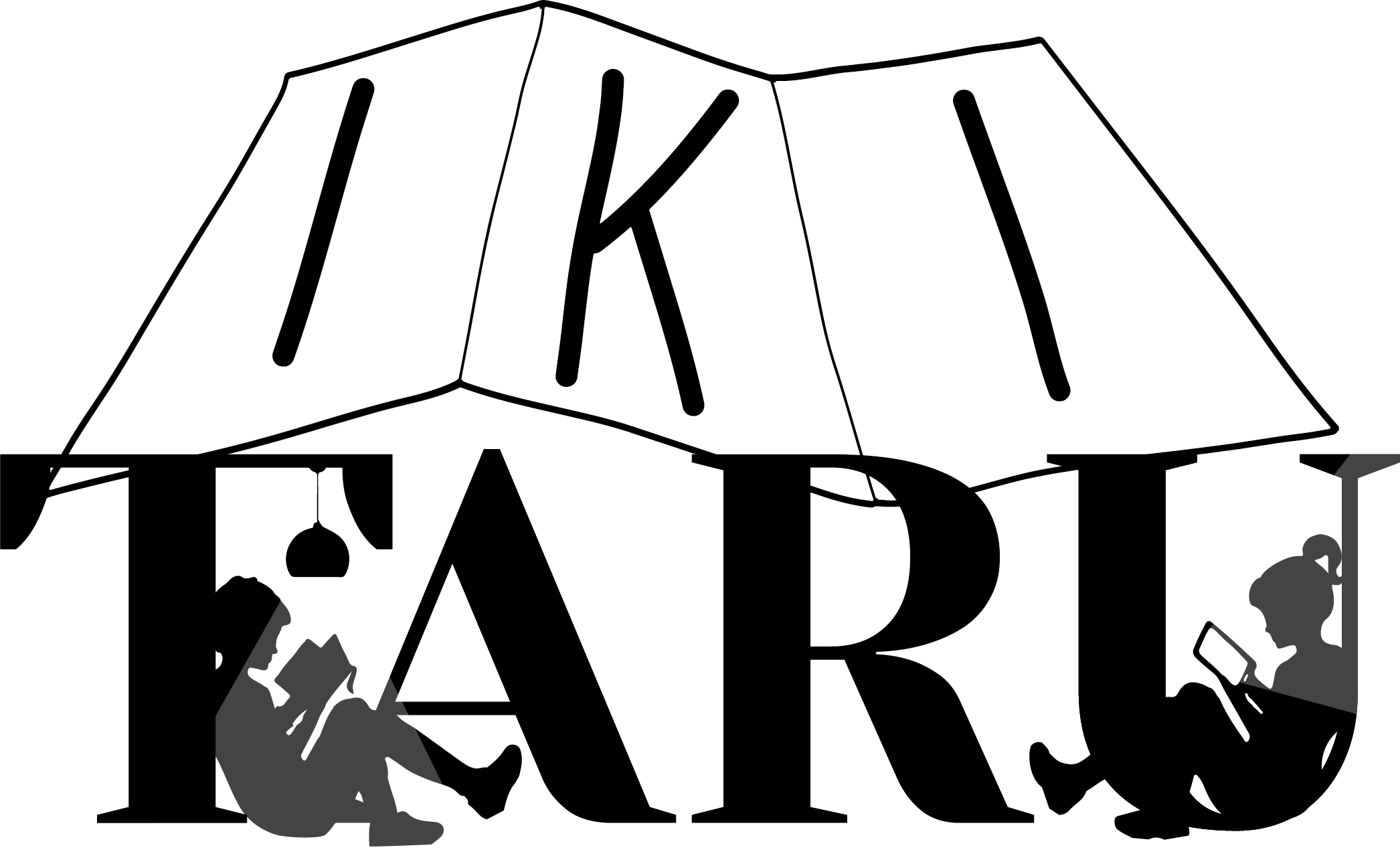 Silta
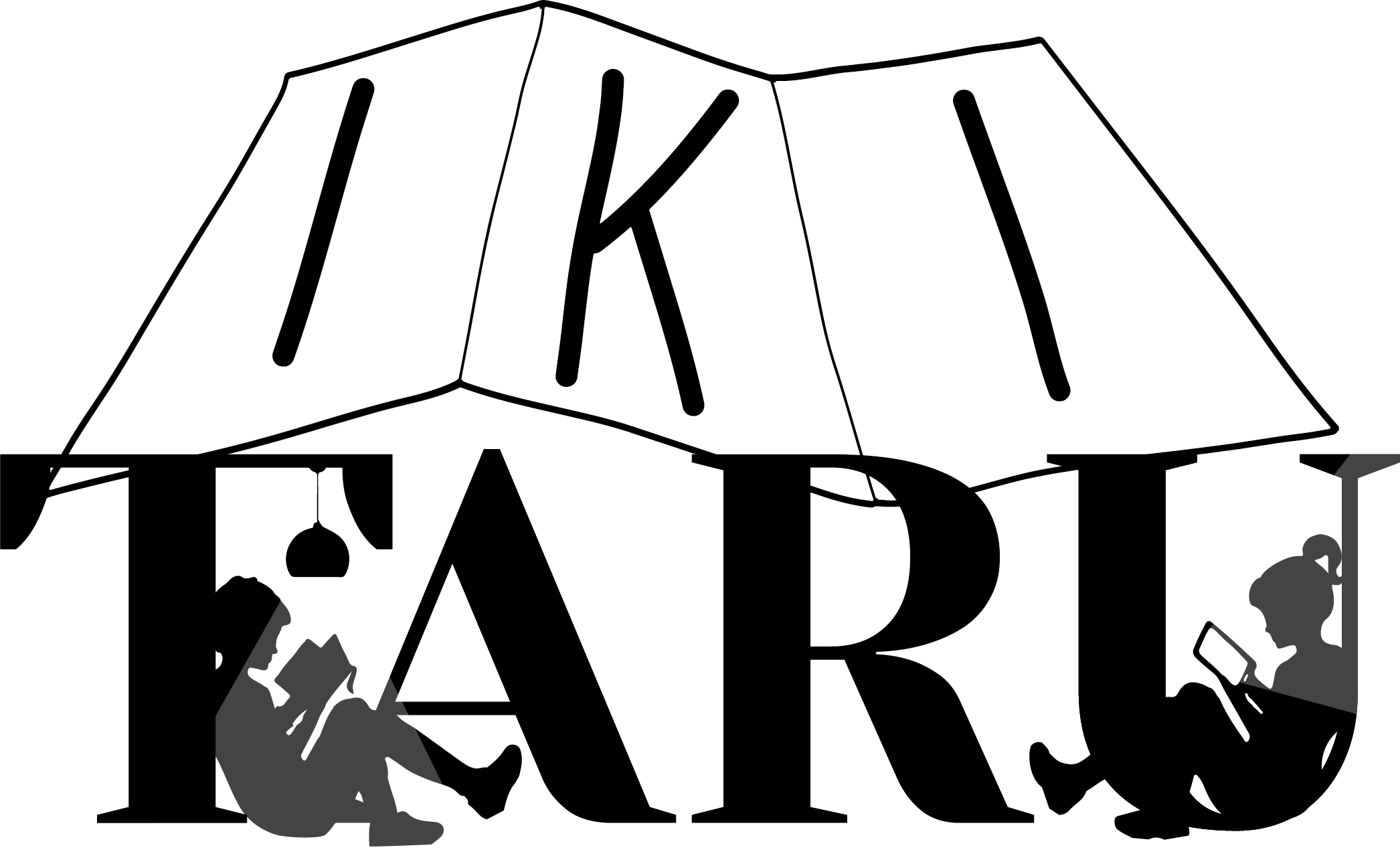 Itsenäisesti
Ota paperia ja kynä ja tee lista:
Päätä kuka oli eniten vastuussa naisen kuolemasta (perustele)
Päätä kuka oli toiseksi eniten vastuussa naisen kuolemasta (perustele)
Ja niin edelleen. Se joka oli vähiten vastuussa on viidentenä (perustele)
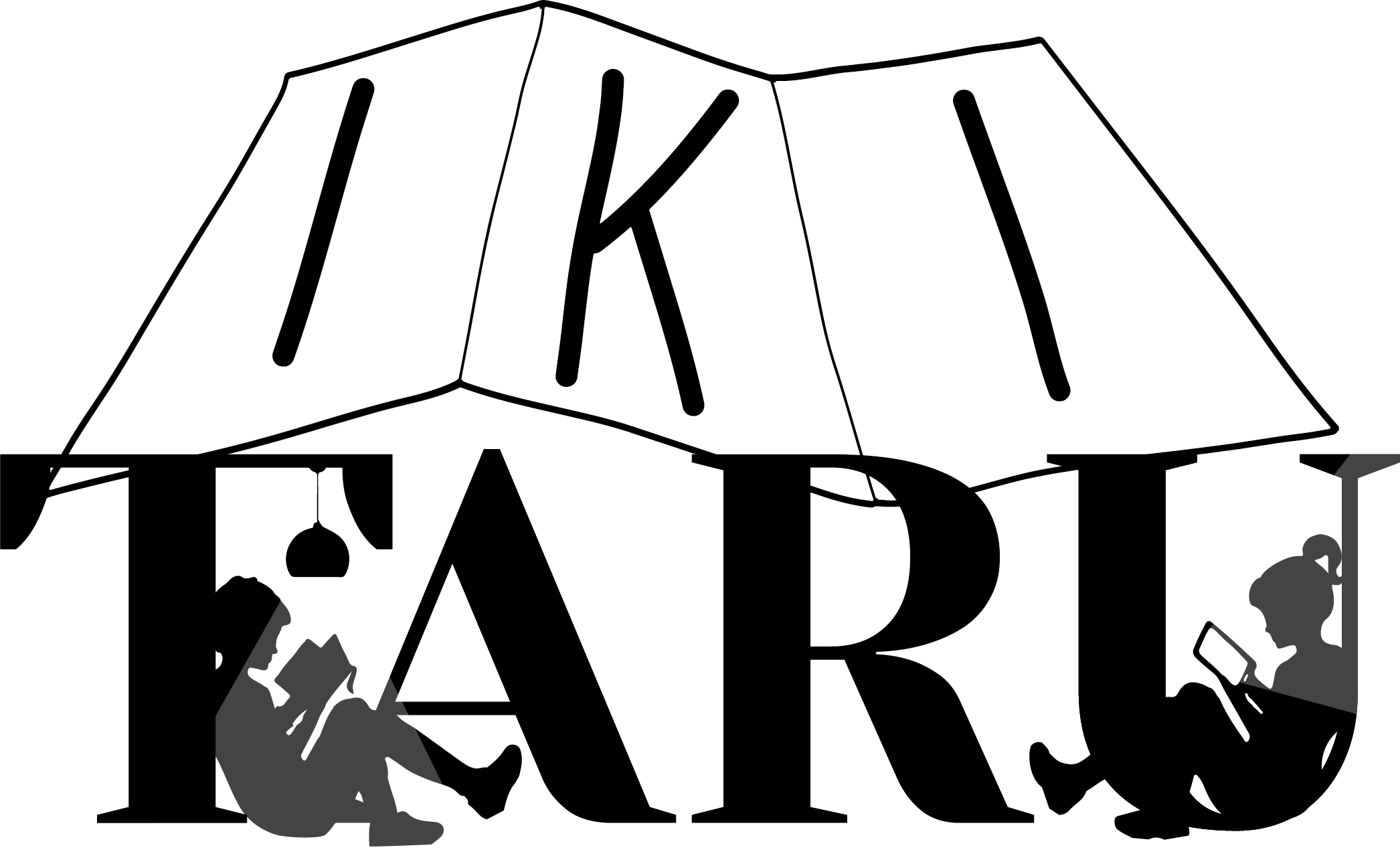 Ryhmässä
Jaa nyt listasi ryhmäsi kanssa ja katso onko siellä eroavaisuuksia
Jos siellä on selitä syyt ja perustele se muille
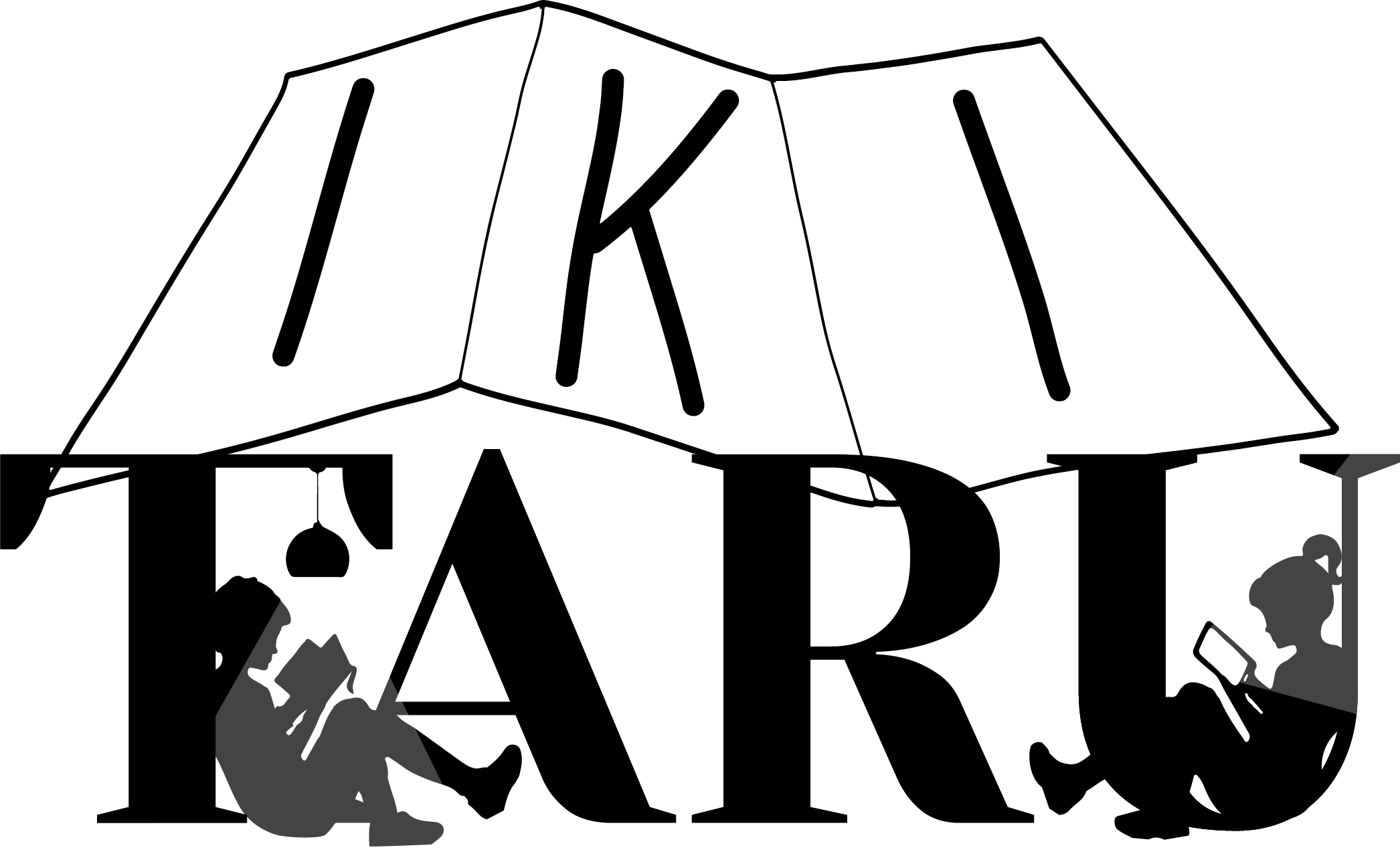 Satu
Tämä tarina on satu, jolla yritetään saada meidät ihmiset ajattelemaan ihmisten käyttäytymistä.
Sadussa on vaikeaa se, että siinä ei sanota syytä siihen, miksi ihmiset käyttäytyivät niin kuin he käyttäytyivät, heidän motiiviaan ei siis kerrota.
Mitä ”hyviä” tai hyväksyttäviä syitä naisella voisi olla ottaa rakastajatar?
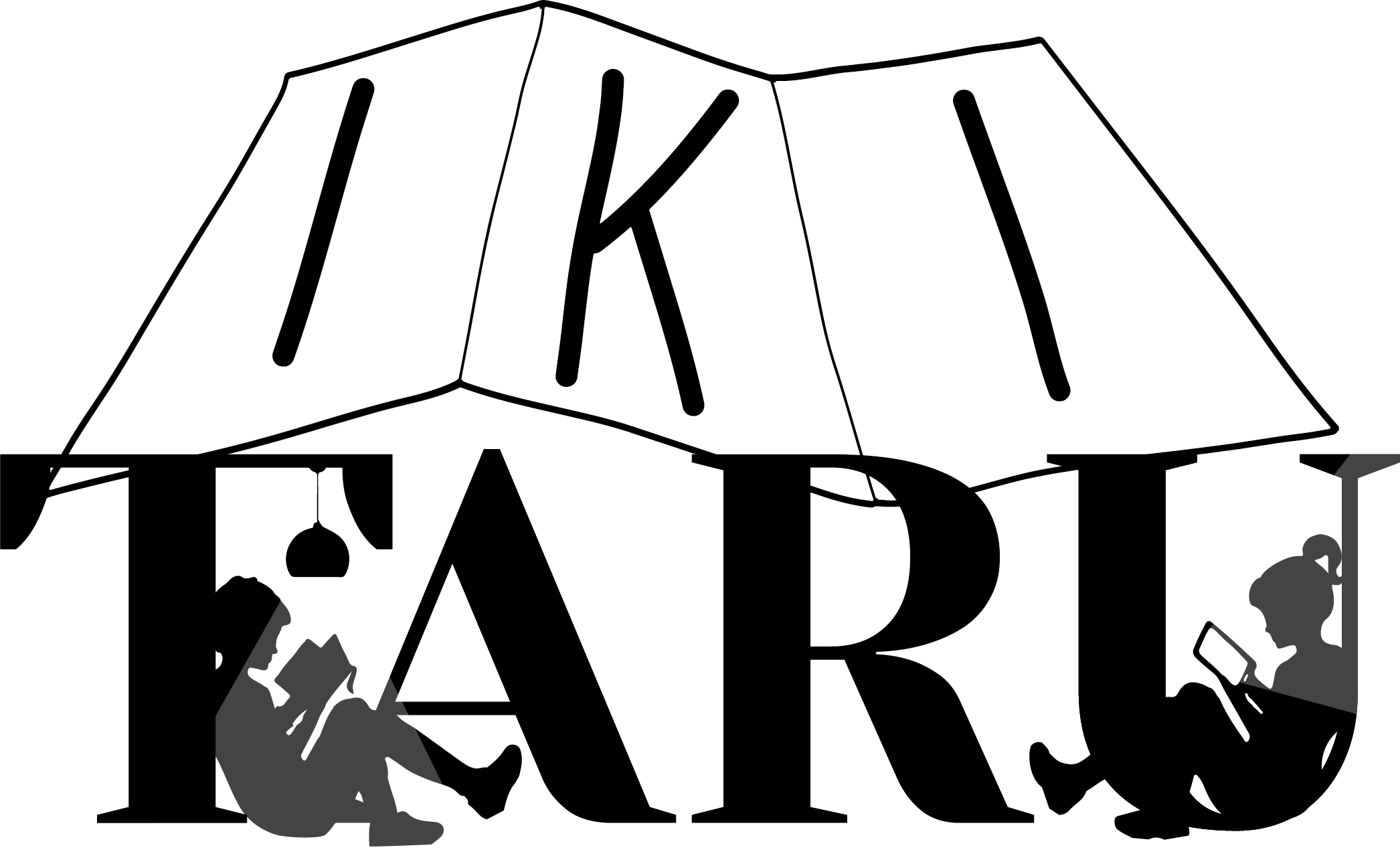 Hyviä syitä rakastajattarelle
Nainen oli haavoittuvainen; kaupungissa on armeijallinen vapaita miehiä ja hän oli yksin
Hänen miehensä ei ollut jättänyt tarpeeksi rahaa hänelle; Sodan takia hinnat kasvoivat yllättäen
Jos hänen miehensä meni sotaan, saattoi olla että hän olisi voinut olla kuollut siellä. Moni kuoli sotien aikana. 
Hänen suhteensa miehen kanssa oli epäonnellinen. 
Mies kohteli häntä huonosti. 
Nainen oli rakastunut rakastajattareensa jo ennen, mutta hänet oli pakotettu naimisiin hänen nykyisen miehensä kanssa
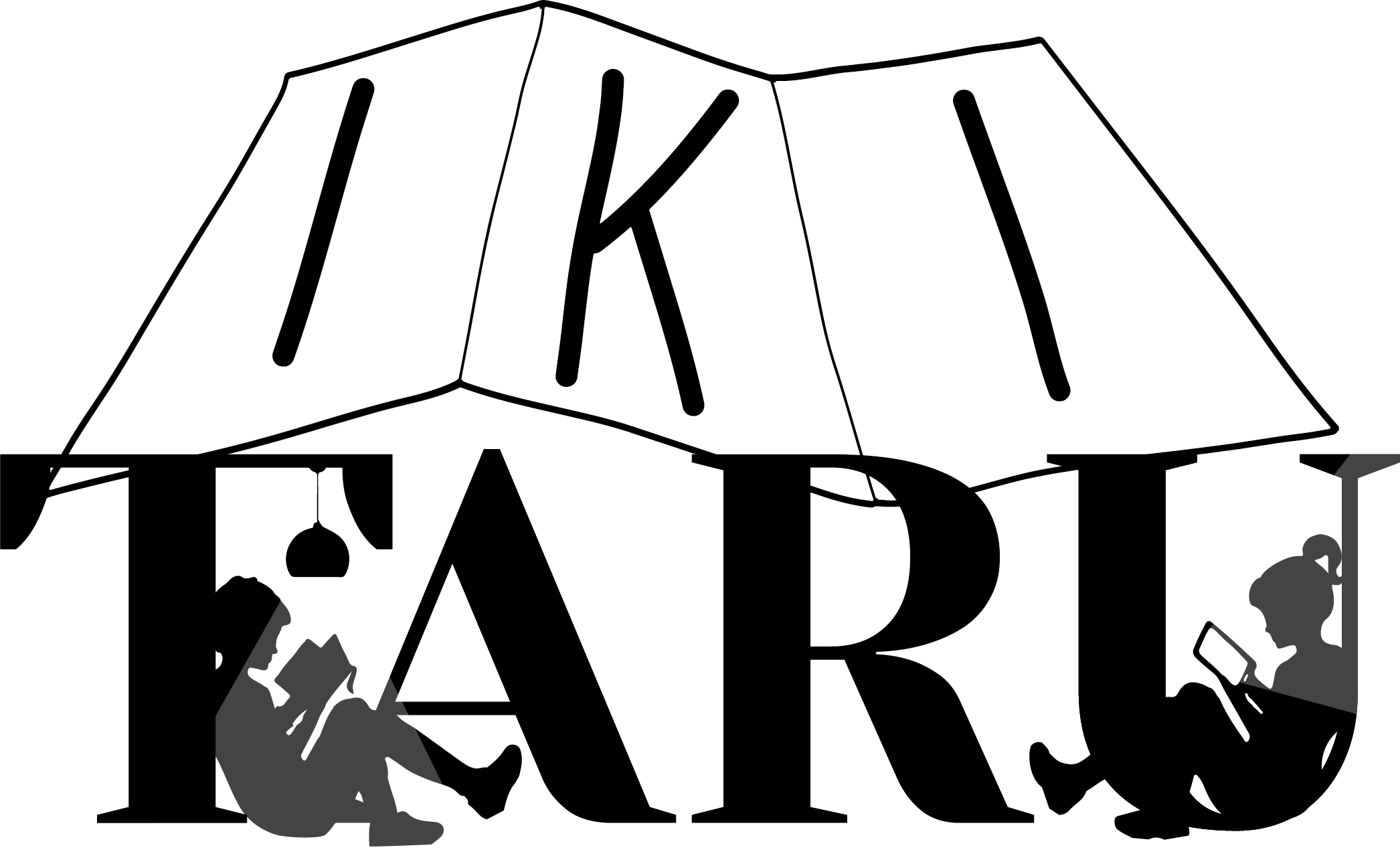 Ryhmissä
Pystyttekö keksimään ”hyviä” tai hyväksyttäviä syitä rakastajattaren, venemiehen ja sotilaan käytökselle?
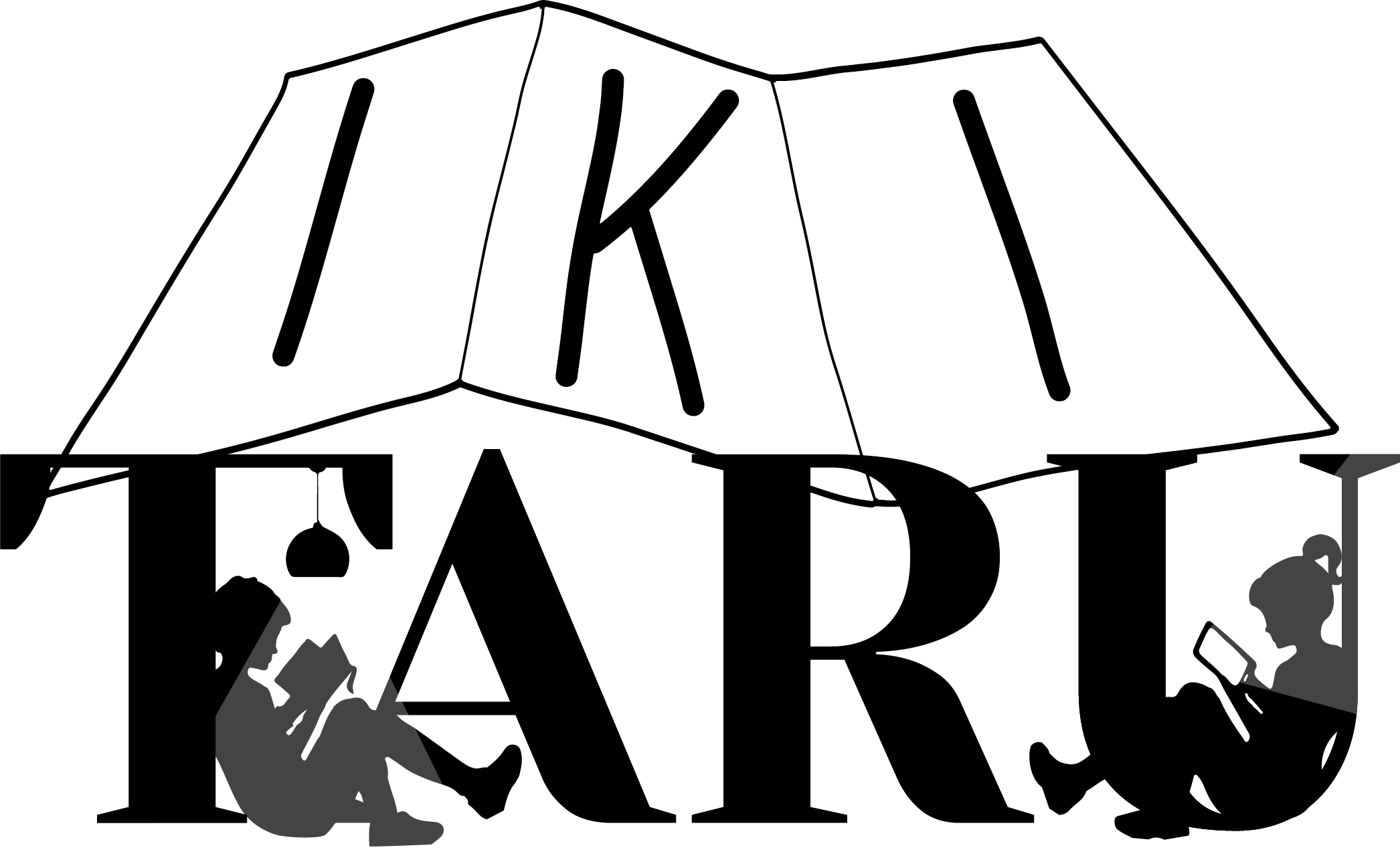 Välikysymyksiä
Me emme yleensä lue tällaisia satuja
Yleensä luemme pidempiä 5, 10, 100 sivun tarinoita. 
Miksi ihmiset lukevat fiktiota? Miksi sinä luet tarinoita?
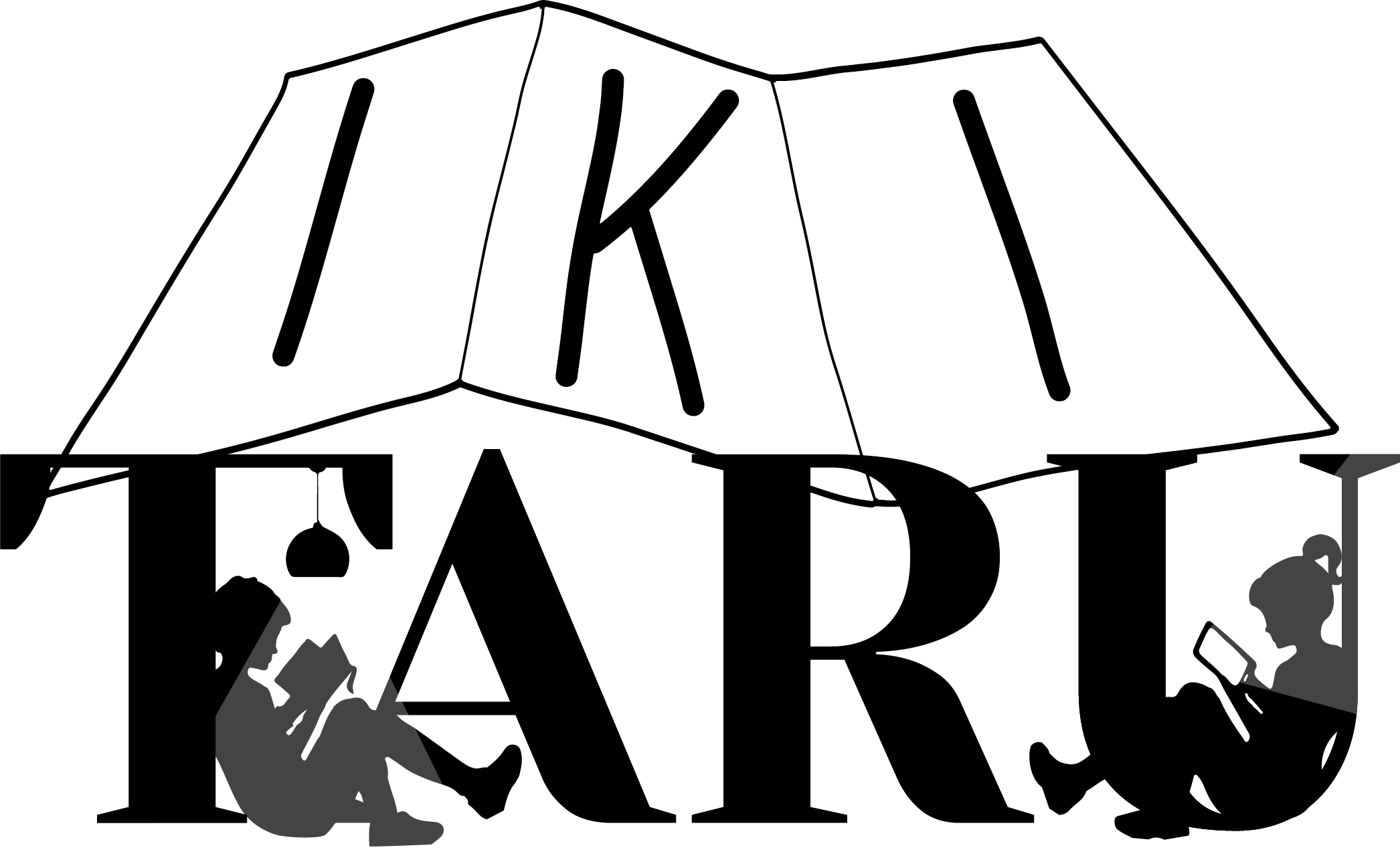 Ryhmissä
Ajatellaan, että teidän pitää uudelleen kirjoittaa tarina, jotta siitä tulee viihdyttävämpi.
Mitä lisäisitte tarinaan, jotta sitä olisi viihdyttävämpi/mieluisampi lukea?
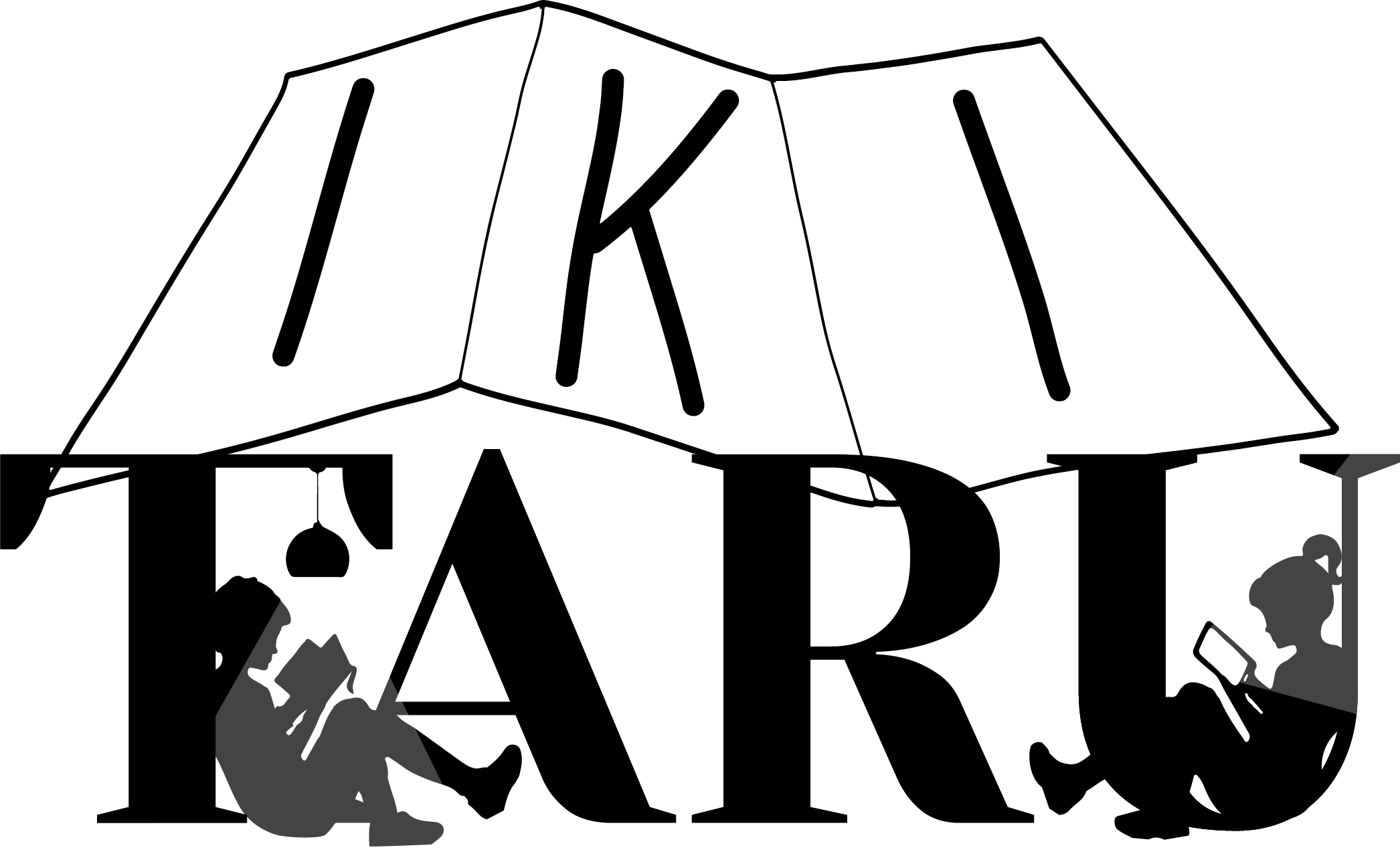 Mitä oppilaat voivat kertoa?
Hahmojen ulkonäkö
Miten hahmot käyttäytyvät
Missä hahmot elivät, enemmän miljööstä
Hyvää kuvailevaa tekstiä ja kieltä
Dialogia
Hyvää alkua ja loppua
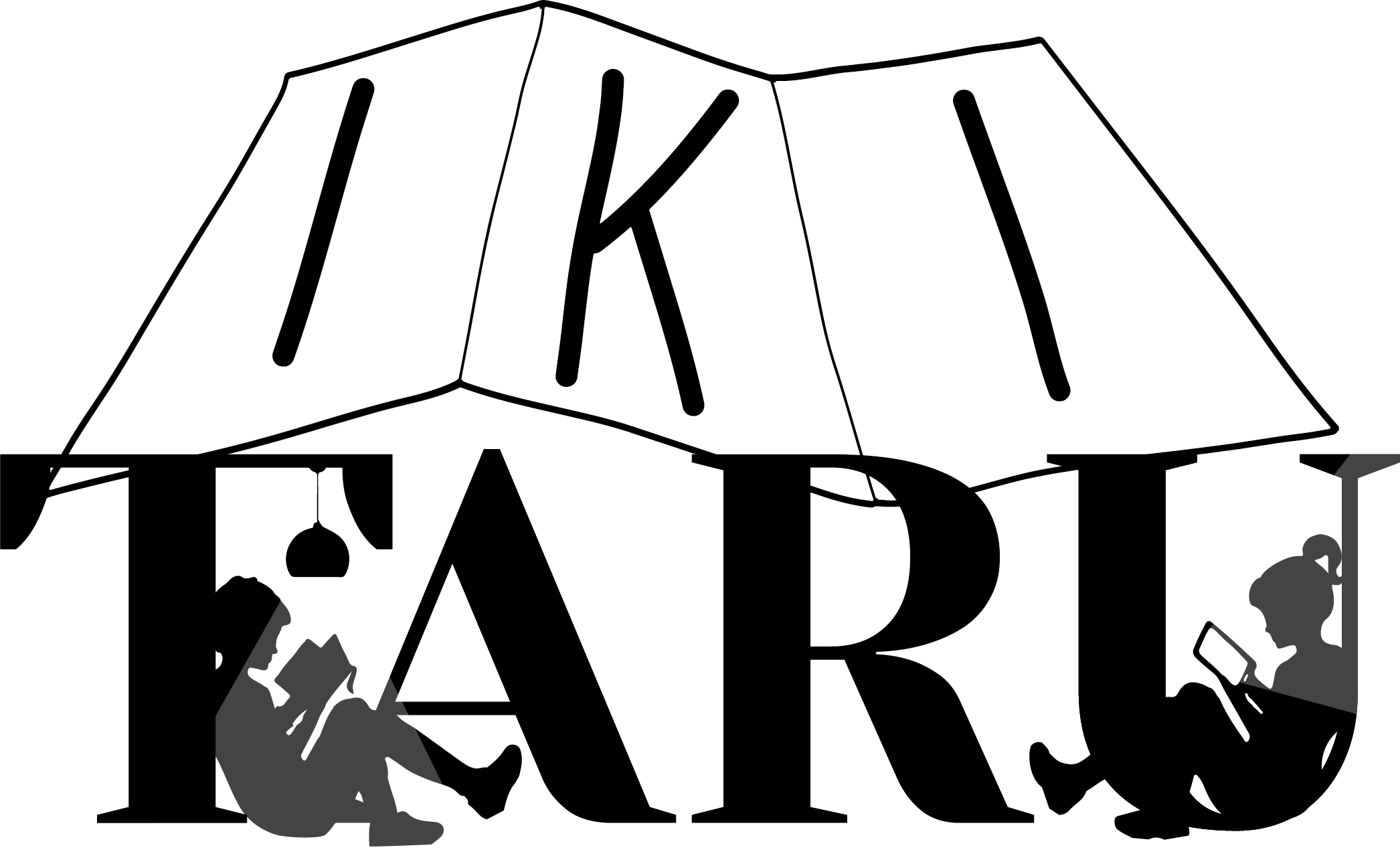 Reflektointi
Jos sinun tulisi kertoa tarina yhden hahmon näkökulmasta, minkä hahmon valitsisit?
Kuvittele, että kirjoitat tarinan uudelleen niin, että se on mieluista lukea. Mikä on suurin ja tärkein muutos, jonka tekisit tarinaan? Miksi?